De Diamant van Midden-Nederland
promoot de regio Noord-Veluwe en Zeewolde
verbindt initiatieven van de 3 O’s 
schittert in al haar facetten
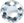 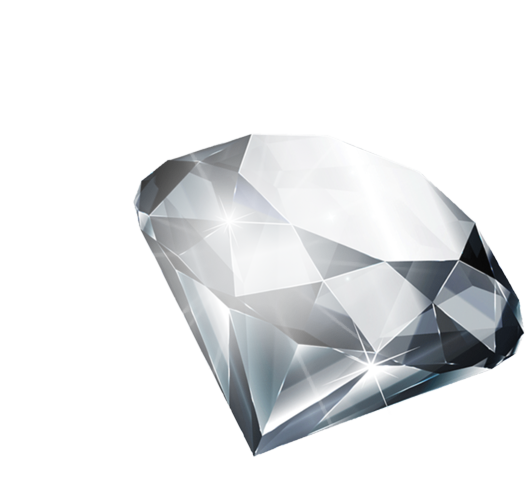 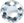 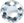 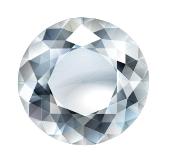 Programma Kansen vliegveld Lelystad 9 juni 2016
16.15 uur         Introductie/Opening			Bouke Veldman
16.20 uur      	Aanleiding en setting			Adriaan Hoogendoorn
16.25 uur         Stand van zaken vliegveld Lelystad			Erik Lagerweij
 16.45 uur        Toelichting kansen maakindustrie/vliegveld			Bouke Veldman
 17.05 uur        Gesprek/inventarisatie kansen wisselwerking Lelystad 					Airport/Noord-Veluwe 
 17.35 uur        Benoemen randvoorwaarden om die kansen te helpen 					realiseren en wie doet wat
 17.45 uur        Afronding/vervolgacties
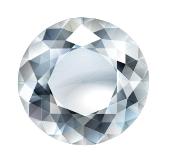